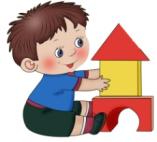 Конструирование в подготовительной группе детского сада
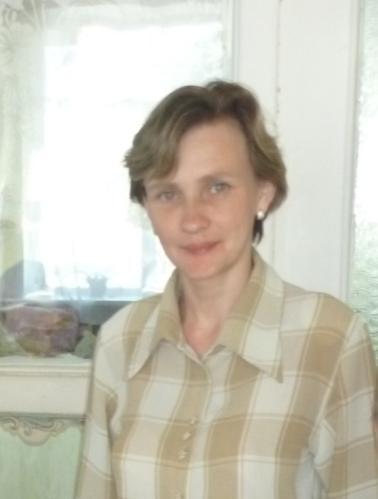 Из опыта работы воспитателя МДОУ «Детский сад «Дюймовочка» Привезенцевой Е.В.
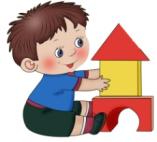 Конструирование – важнейший для дошкольников вид продуктивной деятельности
Под детским конструированием понимается деятельность, в которой дети создают из различных материалов (бумаги, картона, дерева, специальных строительных наборов и конструкторов) разнообразные игровые поделки (игрушки, постройки).Конструирование является довольно сложным видом деятельности для детей. В ней мы находим связь с художественной, конструктивно-технической деятельностью взрослых
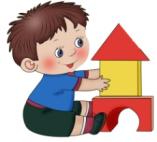 Основные задачи пед работы с детьми по конструированию в подготовительной группе
Формировать у детей устойчивый интерес к конструкторской деятельности, желание экспериментировать, творить, изобретать. 
 Использовать чертежи, рисунки, фотографии, схемы поделок и игрушек.
Упражнять в создании собственных планов, схем, чертежей, выкроек. 
 Упражнять детей в индивидуальном и совместном конструировании. 
 Научить широко использовать разнообразные конструкторы.
 Научить мастерить игрушки, в основе которых лежат объемные формы. 
 Научить делать игрушки по принципу оригами. 
 Подбирать материалы по цвету, фактуре, эстетически оформляя сделанные игрушки и поделки. 
 Совершенствовать изобретательность, творчество детей в процессе работы с природным материалом.
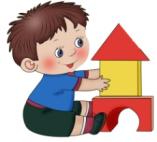 ВИДЫ КОНСТРУИРОВАНИЯ
Конструирование из строительных материалов. 
Конструирование из бумаги и дополнительных материалов. 
Конструирование из природного материала.
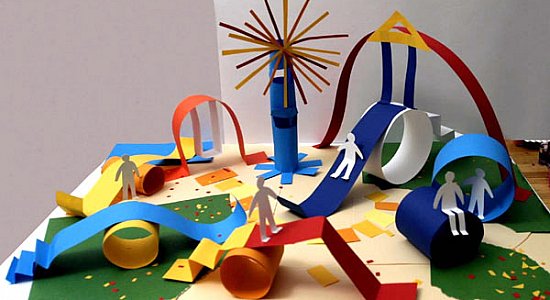 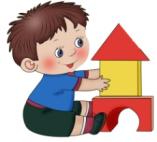 Развивающая среда
В группе создана хорошая развивающая среда для различных видов конструирования. 
Приобретены  деревянные наборы крупного и мелкого строительного материала.  
Пластмассовые конструкторы типа Лего.
Болтовые конструкторы из различного материала.
В группе много различных пластмассовых контурных  конструкторов,  разных по цвету и размеру. 
Оформлен уголок настольных игр по конструированию
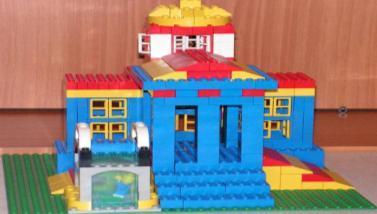 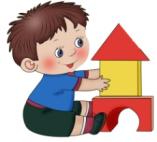 Конструирование из игровых строительных  материалов
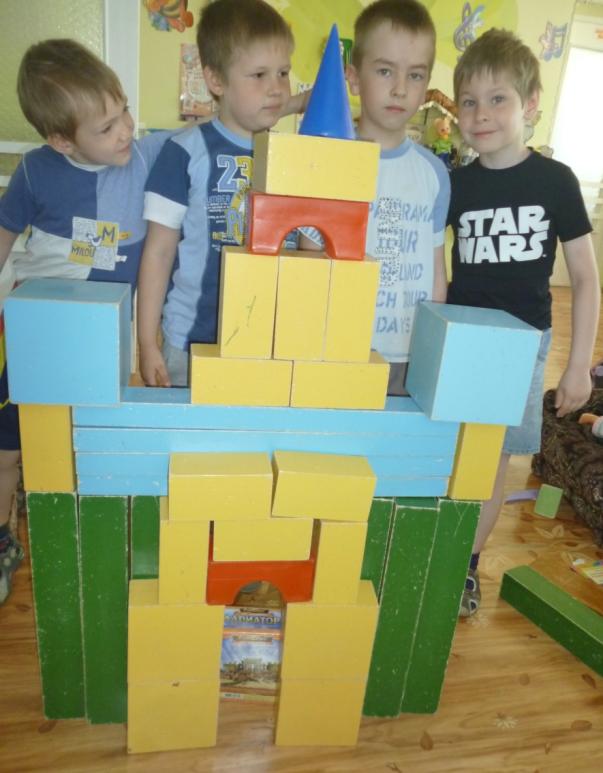 Конструирование из игровых строительных материалов является наиболее доступным и легким видом конструирования
Постройки детей седьмого года жизни отличаются более разнообразными замыслами. 
В этой группе предъявляются большие требования к умению детей планировать свою работу,         использовать чертежи, рисунки, схемы.
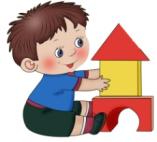 При обучении детей конструированию из строительного материала мы знакомим  их со способами конструирования по образцу, объяснению, показу, предварительному, целенаправленному наблюдению на прогулках, рисункам и фотографиям. 
Учим детей сооружать различные конструкции одного и того же объекта в соответствии с разными условиями их использования (мост для пешеходов, мост для транспорта).
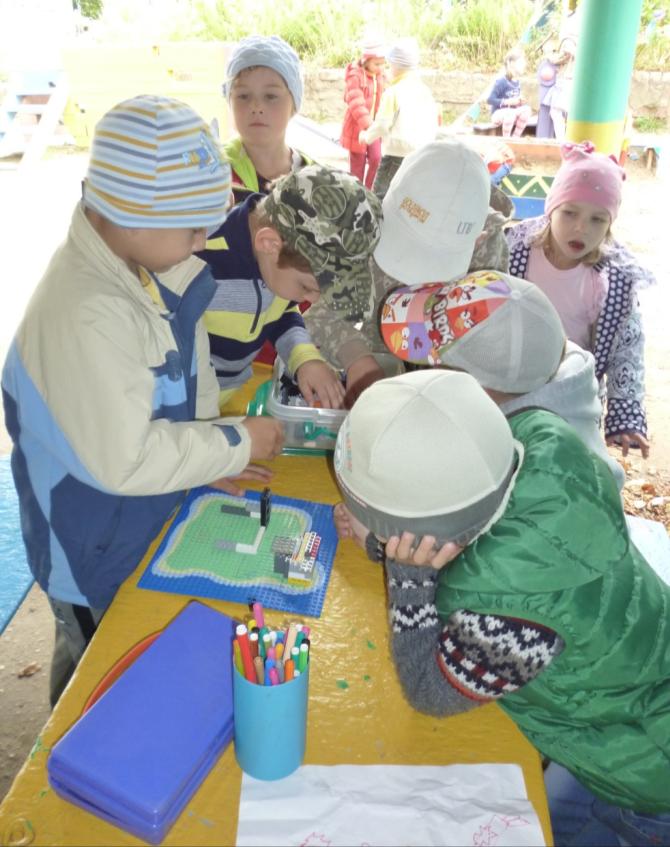 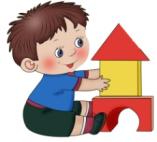 Постройки, объединенные единым содержанием
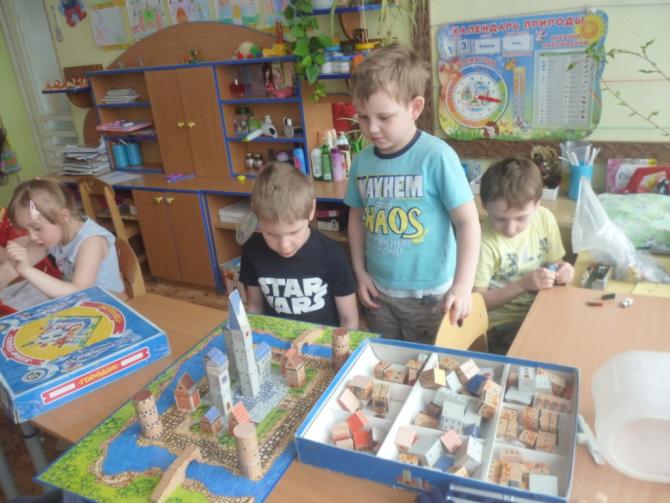 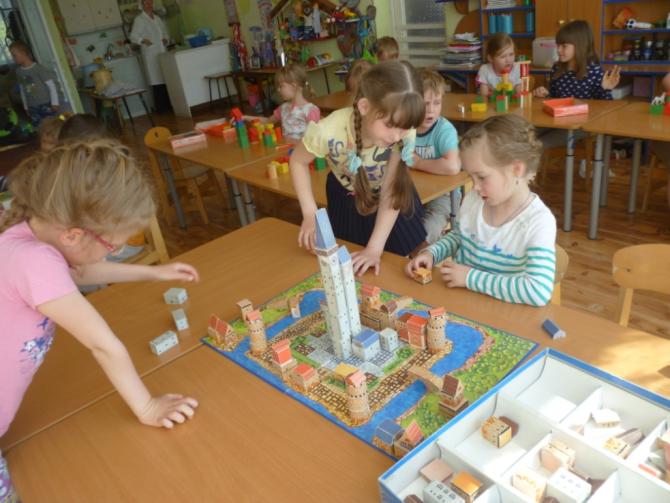 Закрепляю навыки коллективной работы - умение распределять обязанности, планировать процесс изготовления предмета, работать в соответствии с общим замыслом, не мешая друг другу.
Использование рисунка, чертежа, схемы постройки
Воспитанники нашей группы, прежде чем делать постройку  могут представить и рассказать, какой она будет, самостоятельно могут выбрать нужный материал. 

В качестве образца могут использовать рисунок, чертеж, схему постройки.
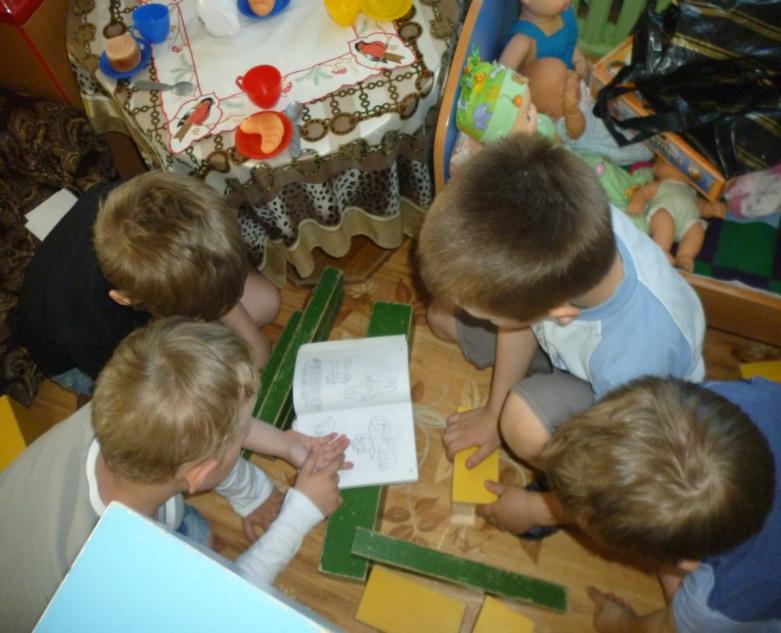 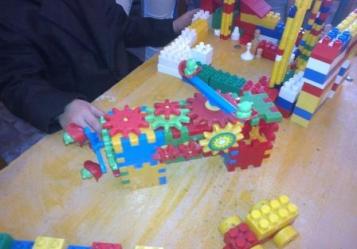 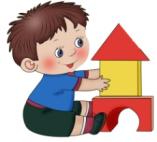 Контурные пластмассовые конструкторы
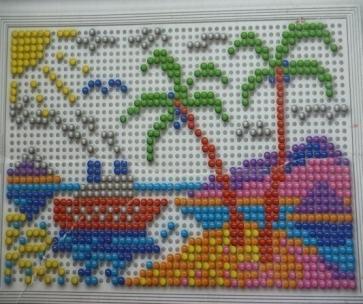 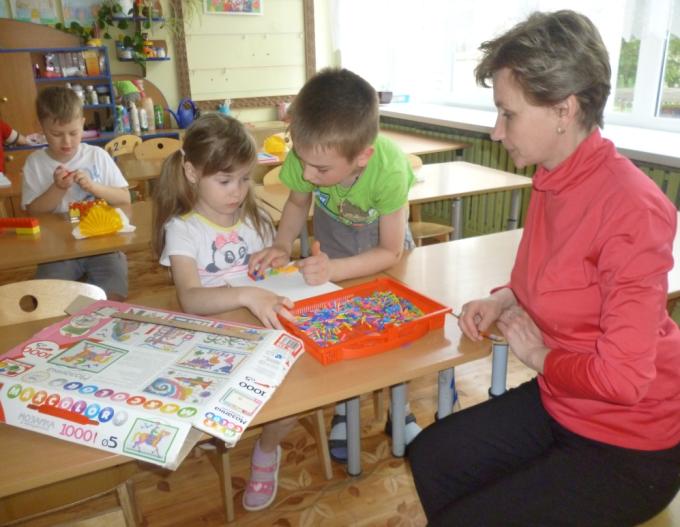 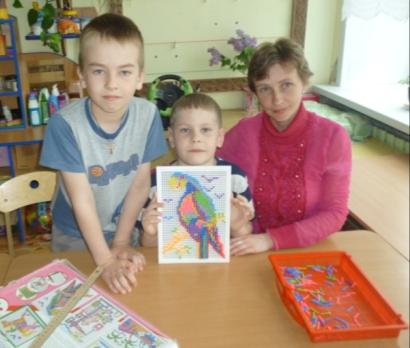 Для стимулирования конструкторской деятельности детей организуем  выставки детских работ в группе
Создание различных моделей по рисунку, по словесной инструкции, по собственному замыслу
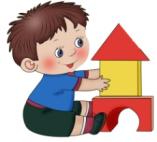 Конструирование из бумаги, картона, коробок и других материалов
Детям подготовительной группы необходимо освоить следующие способы работы: 
 складывать квадратный лист бумаги в 16 маленьких квадратиков, затем сделать выкройки кубика, бруска, таких же по форме коробочек, а уж потом выполнить из них игрушки; 
 делить лист бумаги по диагонали; 
 чертить круг с помощью шнурка и карандаша (можно использовать простой циркуль); 
 делать игрушки оригами, складывая лист бумаги в разных направлениях; 
 использовать бумажные формы - детали для изготовления объемных игрушек.
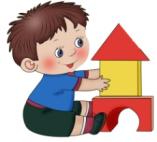 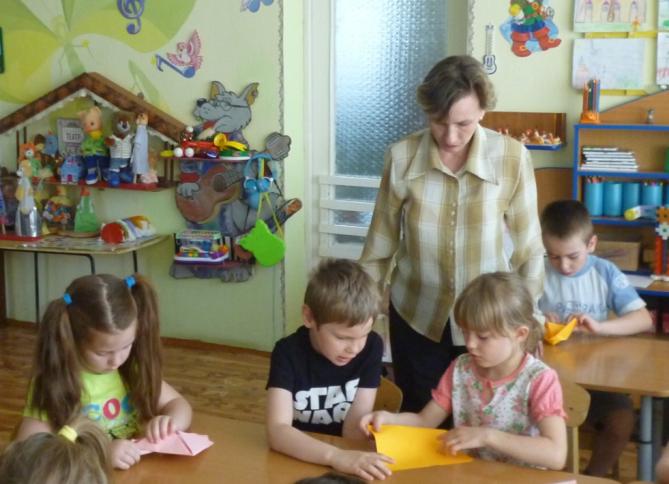 Конструирование из бумаги, картона, коробок, и других материалов является более сложным видом конструирования
Учу складывать бумагу в разных направлениях 
 использовать разную по фактуре бумагу
 делать разметку с помощью шаблона
 создавать игрушки-забавы 
создавать объемные игрушки в технике оригами
 создавать предметы из полосок цветной бумаги
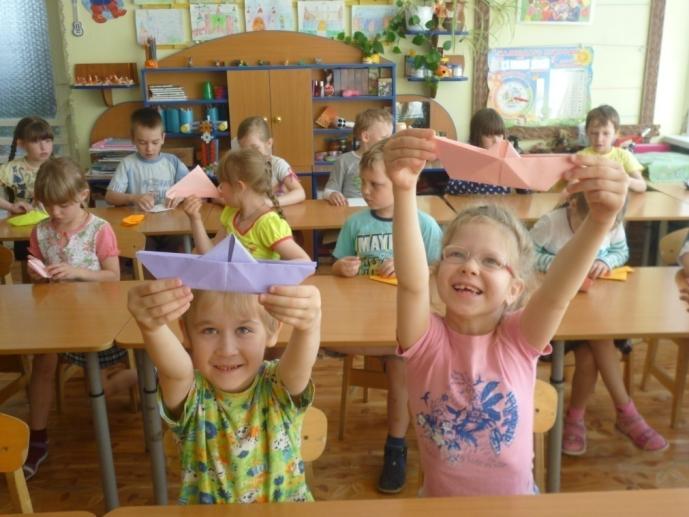 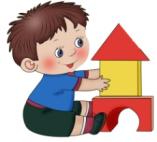 Занятия конструированием тесно связаны с игрой. Детскими игрушками из бумаги дополняем постройки из строительного материала, используем их в сюжетно – ролевых играх
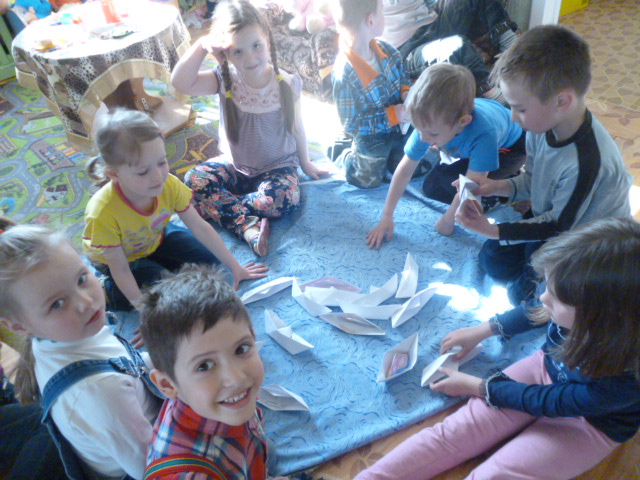 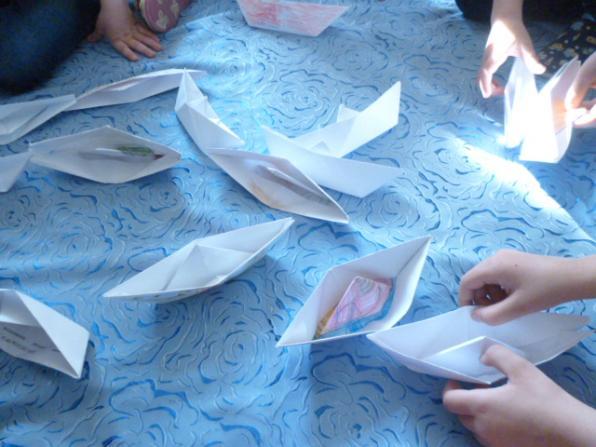 Изготовление из бумаги лодочек, корабликов, вертушек, голубей - любимое занятие ребят весной и летом.
Конструирование из природного материала
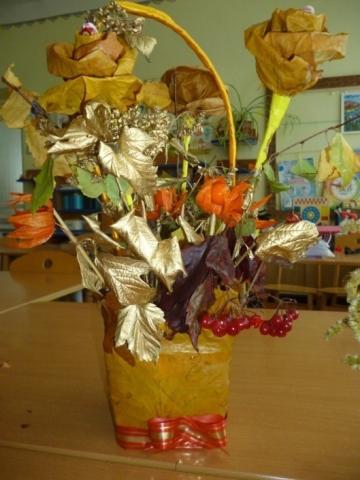 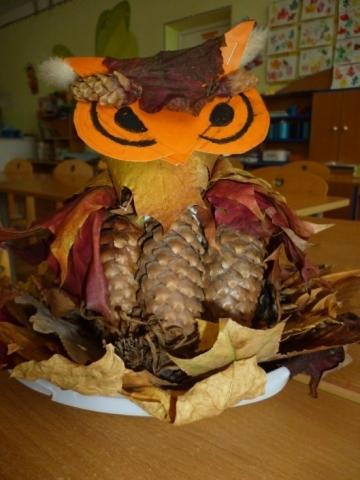 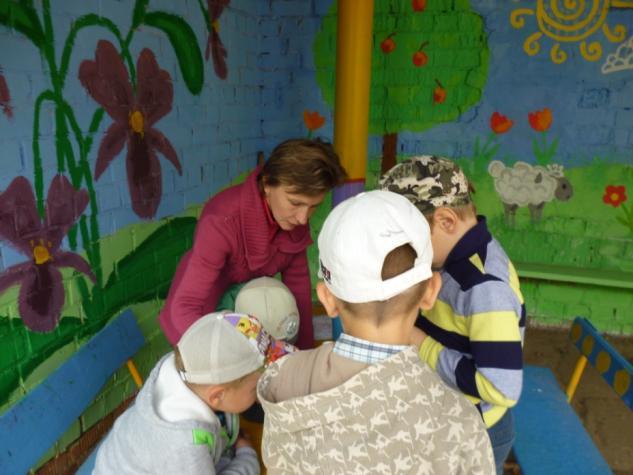 Поделки из природного материала: коры деревьев, шишек сосны и ели, ореховой скорлупы, желудей, обверток кукурузных початков, птичьих перьев, репейника и т.д.
Продукты детской конструкторской деятельности
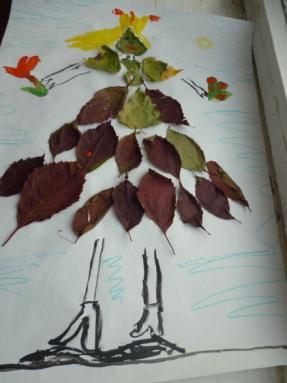 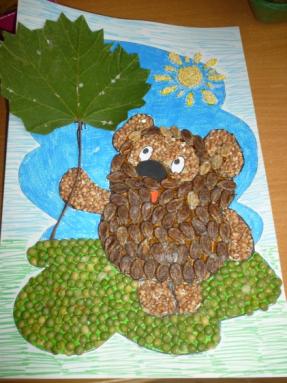 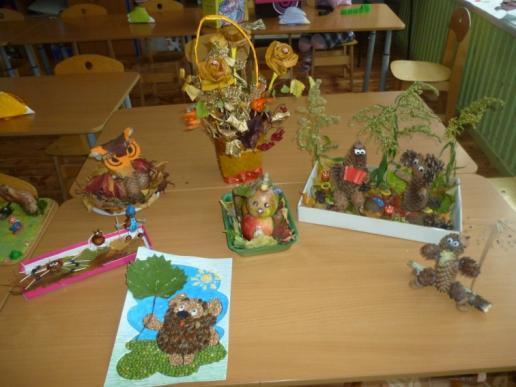 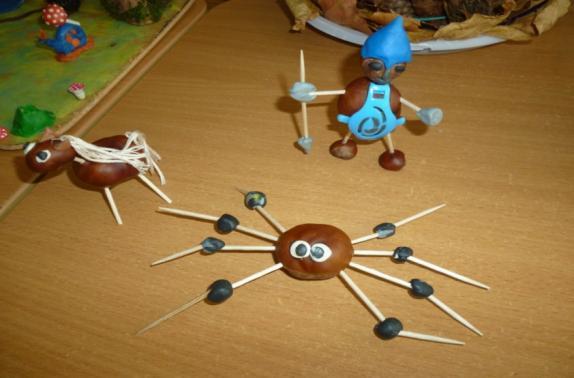 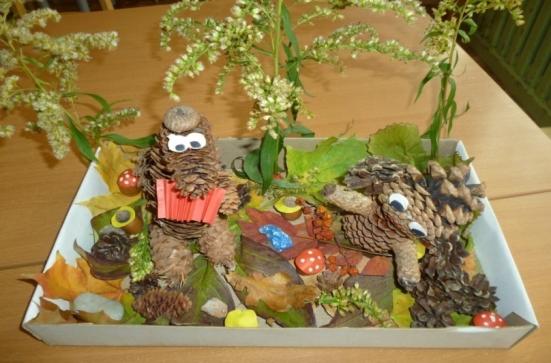 Конструирование из песка и  снега
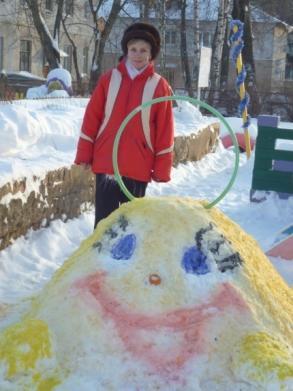 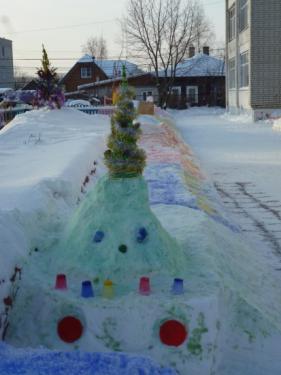 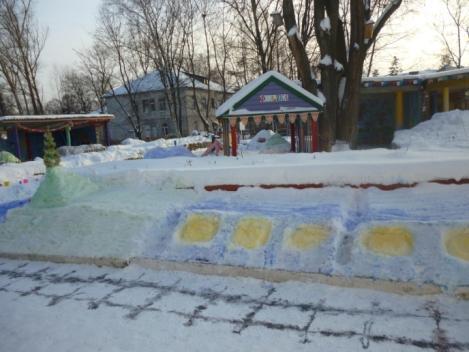 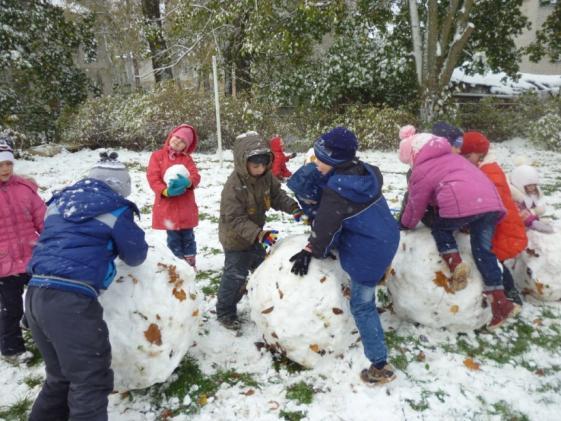 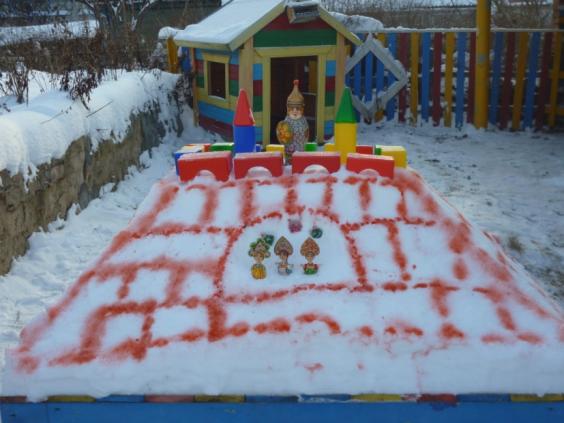 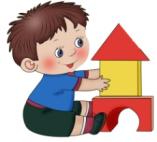 Результативность
В играх и занятиях конструированием дети приобретают определенные знания, которые необходимы при подготовке к школе, что является важной задачей воспитания и обучения в детском саду
Спасибо за внимание!
ЛИТЕРАТУРА
ПРОГРАММА ВОСПИТАНИЯ И ОБУЧЕНИЯ В Д/С, ПОД РЕД. В.А. ВАСИЛЬЕВОЙ
КОНСТРУИРОВАНИЕ, З.В. ЛИШТВАН
ИГРЫ И ЗАНЯТИЯ СО СТРОИТЕЛЬНЫМ МАТЕРИАЛОМ В ДЕТСКОМ САДУ, З.В. ЛИШТВАН
КОНСТРУИРОВАНИЕ И ХУДОЖЕСТВЕННЫЙ ТРУД В Д/С. ПРОГРАММА И КОНСПЕКТЫ ЗАНЯТИЙ, 
Л.В. КУЦАКОВА
ЗАНЯТИЯ ПО КОНСТРУИРОВАНИЮ ИЗ СТРОИТЕЛЬНОГО МАТЕРИАЛА /СРЕДНЯЯ, СТАРШАЯ, ПОДГОТОВИТЕЛЬНАЯ ГРУППЫ/, 
Л.В. КУЦАКОВА